June 2025
Land Use for Net Zero HubQuarterly Update
Over 350 attendees registered for the six public workshops across the LUNZ community
86 delegates attended the Resonance: Uplands and Protected Landscapes Big Tent event in Cumbria in March.
9 blogs, 7 meeting reports, 4 webinar recordings, and 5 research reports uploaded to the LUNZ Hub Resources page
Agile Policy Centre
‘Triggers like farm succession, commodity price fluctuation and even inheritance tax can be important turning points for enabling transformational change’
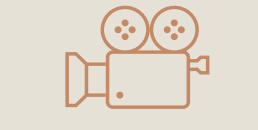 The PLACE Collective’s Big Dig Day video is available on the LUNZ YouTube channel and website
7 New ‘Calldown’ requests received from government departments
2 Underway
8 Now Completed
Now published: Land use innovation: How the UK can unlock solutions to the pressures on land
Plans are underway for the upcoming Big Tent Event in Llandudno, Wales on the 18th of September
External engagement
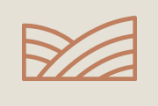 - Professor Lee-Ann Sutherland at the Farm planning horizons and the transition to net zero webinar
Contributions to
The Land Use 
Framework for England Consultation
“I loved the site visit and how that threaded into the workshop the following day. I often go on site visits but it is the drawing out and digging in deeper that really impressed me’
The 5 LUNZ Research Projects are underway and live on the LUNZ website
6 stakeholder consultation events
5 reports from partner and member organisations shared
5 Workshops
2 Blogs
2 Consultation response submissions
- Big Tent Event Delegate